Evaluation conjointe Abris/EHATanganyika, Haut Lomami et Haut Katanga – Session d’analyse conjointe des résultats préliminairesKalemie, novembre 2018
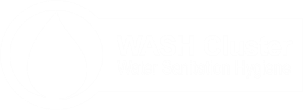 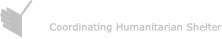 Plan de la présentation
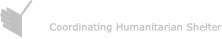 I. 	Introduction
 Méthodologie 
 Résultats clés et questions
Mouvements de population
Abris
EHA
Accès aux marchés et modalités d’assistance
Santé
IV. 	Conclusion et discussion
Prochaines étapes 
Leçons apprises (à compléter avec partenaires)
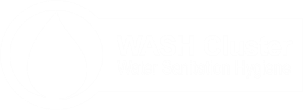 1. Introduction
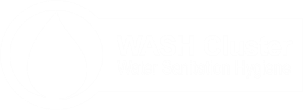 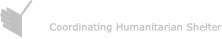 Contexte général
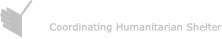 2016-2017 : résurgence de violence et déplacements de population dans 7 provinces au Centre et à l’Est de la RDC a mené à la déclaration d’une urgence humanitaire de niveau 3.
Une évaluation des besoins en abris et en eau, hygiène, assainissement (EHA) était donc nécessaire pour informer la planification de la réponse humanitaire, ciblant à la fois les personnes déplacées internes (PDI) et les retournés.
Le cluster EHA et le Groupe de Travail Abris (GTA) ont également entamé le processus de mise à jour et d’harmonisation des outils d’évaluation suite au pilote mené au Kasaï (janvier 2018) et au second cycle d’évaluation au Sud Kivu et au Maniema (juin 2018).
Prochaines évaluations conjointes sont prévues dans d’autres zones prioritaires (Nord Kivu/Ituri) qui utiliseront les mêmes méthodologie et outils, mis-à-jour sur la base des leçons apprises de cette évaluation.
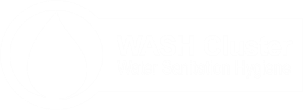 Carte des provinces anciennement L3 et provinces couvertes par les évaluations depuis début 2018
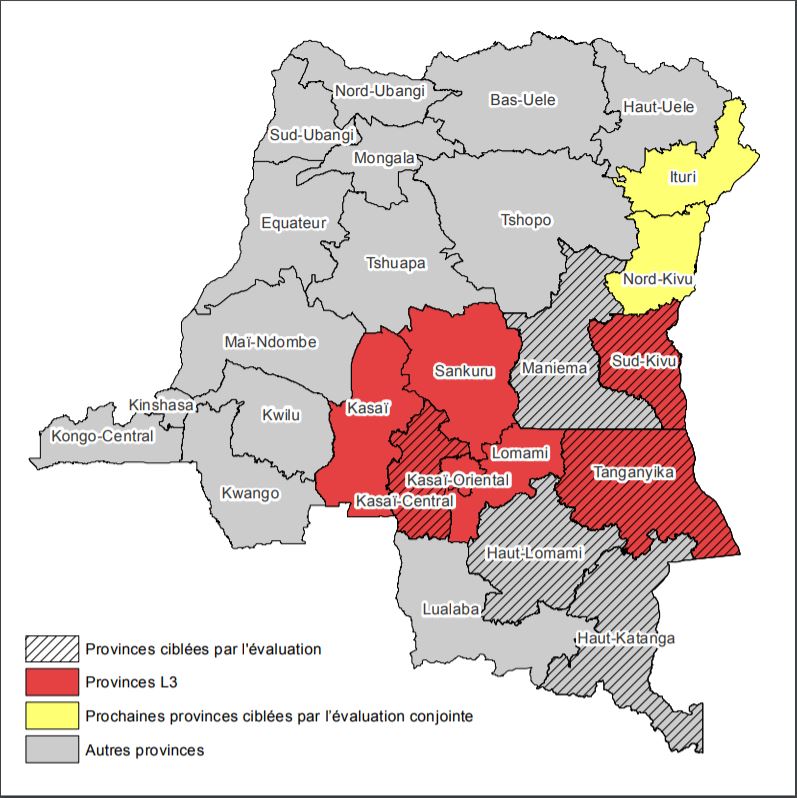 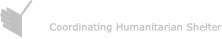 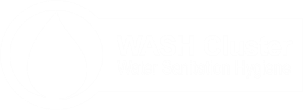 [Speaker Notes: Cette carte représente les 7 provinces déclarées en situation d’urgence L3 en 2017. Bien que cette situation d’urgence ait été levée fin avril 2018, les besoins et vulnérabilités restent prévalent dans ces zones. Les acteurs humanitaires continuent effectivement d’apporter de l’aide aux populations dans le besoin et le manque d’information sectorielle pèse sur cette capacité de réponse et de coordination.]
Contexte de l’évaluation et objectifs
Objectif général - Informer la planification de la réponse en termes d’abris et d’EHA en identifiant les vulnérabilités et les besoins des ménages retournés et déplacés au Tanganyika, Haut Lomami et Haut Katanga
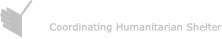 Objectifs spécifiques - Identifier pour chaque Zone de Santé touchée par la crise au Tanganyika, Haut Lomami et Haut Katanga :
Objectif 2: Besoins et vulnérabilités multisectorielles en particulier en termes d’accès au logement / abris, d’EHA et de santé
Objectif 1: Présence de la population retournée, déplacée et réfugiée
Objectif 4: Disponibilité / accès aux services financiers et au réseau téléphonique
Objectif 3: Disponibilité de matériaux de construction d’abris et de matériaux EHA et accès aux marchés
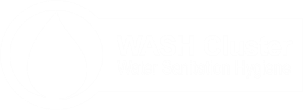 Finalité: Contribuer à informer les Cluster Abris et EHA pour les HNO, HRP et l’orientation des priorités sectorielles pour 2019
2. METHODOLOGIE
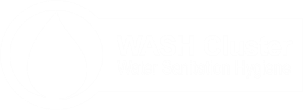 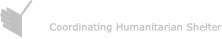 Populations ciblées
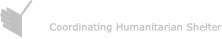 Groupes de population ciblés par l’enquête sont les déplacés internes, les retournés, les réfugiés et les populations non-déplacées affectées directement par la crise
Provinces ciblées : Tanganyika (TN), Haut Lomami (HL), Haut Katanga (HK)
Raison pour le ciblage : Ces provinces ont été déclarées prioritaires suite aux nombreux mouvements de populations durant la crise L3 et aux populations identifiées comme vulnérables au Tanganyika, Haut Lomami, Haut Katanga. La population visée correspond à celle vivant dans les aires de santé (limites administratives inférieures aux provinces et aux zones de santé) et les localités prioritaires, sélectionnées sur la base des zones priorisées dans le plan de Réponse Opérationnel du CRIO Sud-Est, de la priorisation des besoins, de leur accessibilité et sécurité, de la présence et des capacités des partenaires.
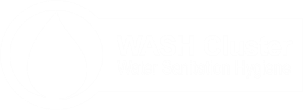 Couverture géographique
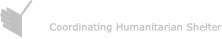 Couverture : 
18 Zones de santé (ZS) sur 48 
11 ZS du Tanganyika sur 11 au total
4 ZS du Haut Katanga sur 27 au total
3 ZS du Haut Lomami sur 10 au total
228 Aire de santé (AS) (~ 28% taux de couverture)
111 AS couvertes sur un total de 258 AS au Tanganyika
70 AS couvertes sur un total de 326 AS au Haut Katanga
47 AS couvertes sur un total de 185 AS au Haut Lomami
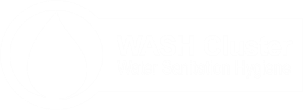 Carte des Aires et Zones de santé couvertes
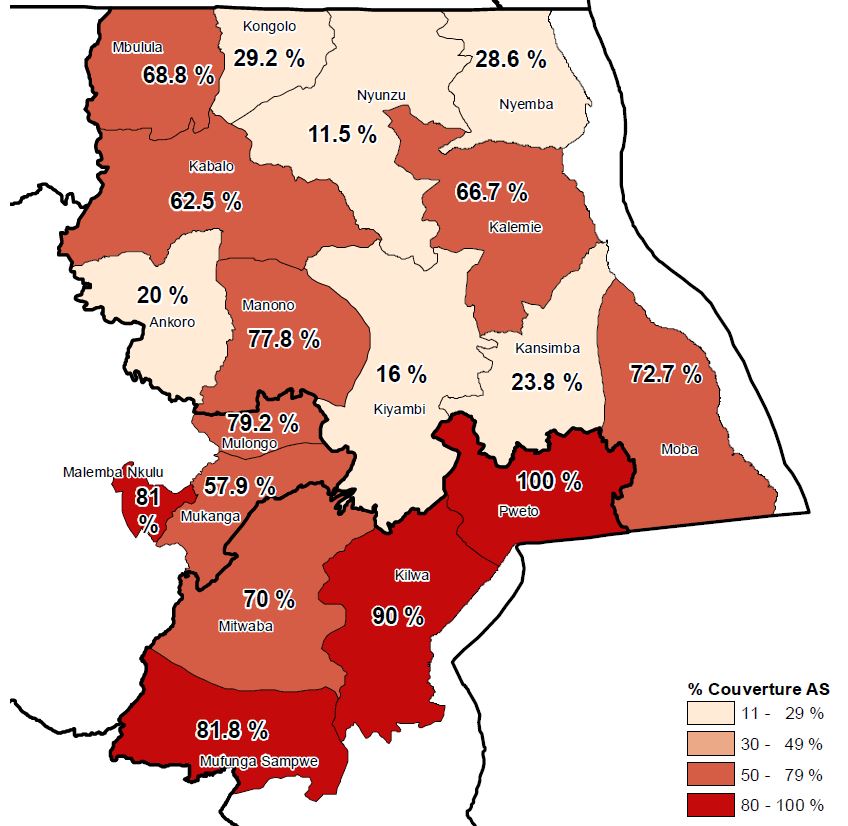 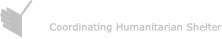 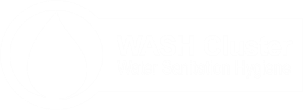 Partenaires participants
19 partenaires dont 14 organisations non-gouvernementales (ONG) locales 5 ONG internationales
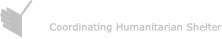 Répartition des partenaires par ZS ciblée :
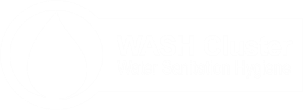 Partenaires participants
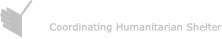 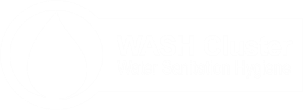 Méthodologie
Processus itératif : à chaque nouveau cycle d’évaluation, REACH en étroite consultation avec les partenaires et les GTA et cluster EHA cherchent à capitaliser sur les enseignements et les leçons apprises afin d’améliorer les outils et de mieux répondre aux attentes des différents acteurs. 
Les partenaires souhaitaient obtenir des données à un niveau administratif inférieur (village/localités péri- et urbaines), niveau auquel ils interviennent et dans le cadre duquel ils organisent leur planification opérationnelle de réponse aux besoins des populations affectées par la crise. 
Processus de révision de la méthodologie : inclusion d’une deuxième unité de mesure et d’analyse (niveau localité c’est-à-dire villages, cité, quartiers). 
Travail préliminaire de ciblage : grille d’analyse pour sélectionner les axes et les localités à évaluer. Critères de ciblage des localités : Zones prioritaires dans le Plan de Réponse Opérationnel du CRIO Sud-Est, présence de populations déplacées, retournées, réfugiées; niveau de destruction des abris; les alertes ; présence des partenaires et la sécurité et accessibilité de la zone.
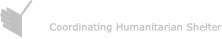 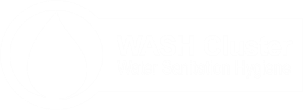 Méthodologie – Niveau Localité
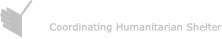 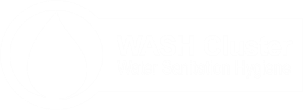 Méthodologie – Niveau AS
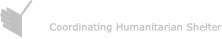 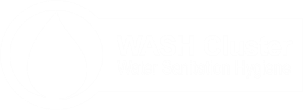 Méthodologie – Groupes de discussion
Afin d’approfondir et de contextualiser certaines thématiques liées aux besoins abris, EHA et marchés et pour compléter l’analyse des données récoltées auprès des IC, une deuxième collecte de données à travers des groupes de discussion a été menée en parallèle des enquêtes IC. Les résultats de ces groupes de discussion ne font pas partie de la présentation.
L’échantillonnage sélectif des localités s’est fait à partir des critères suivants : la couverture géographique, la typologie de la localité, la présence de toutes les catégories de population. 
Les sites visités ont été choisis par les partenaires en charge de la collecte en prenant en compte le genre, afin de créer des groupes de discussion homogènes, dans lesquels les participant(e)s pouvaient s’exprimer librement sur les besoins propres à leur genre. Ces groupes de discussion ont donc été menés toutes catégories de population confondues dans chaque site sélectionné : femmes (>18 ans), hommes (>18 ans).
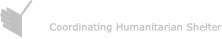 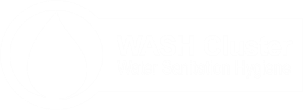 Méthodologie
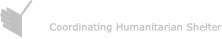 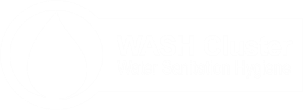 Limites
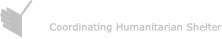 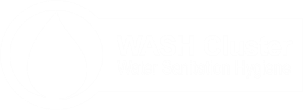 [Speaker Notes: Explication pour comment lire les résultats au travers de la présentation. Pour chaque graphique ou tableau présentant des résultats en nombre ou pourcentage, il s’agira du nombre ou de la proportion d’AS ou de villages (sera précisé dans le titre) par ZS → dans la Zone de Santé X, nous avons 50% d’AS qui n’ont pas accès à des marchés ou bien il y a 63% de villages avec des retournés dans la ZS ou bien il y a 20 structures de santé fonctionnelles dans la ZS.

Au vu de la méthodologie utilisée, les résultats ne peuvent pas représenter un pourcentage de ménages ou un nombre d’individus. Tous les résultats sont indicatifs et se comprennent en aires géographiques (Aires de santé, Villages, Zones de santé). Ainsi, pour les acteurs humanitaires, l’analyse peut être utile si on priorise les besoins par Aire de santé. L’évaluation ayant eu lieu dans des Zones de santé de priorité 1, les résultats par indicateur peuvent donner un aperçu des besoins des populations dans l’ensemble d’une Aire de Santé mais ne sont pas extrapolables.]
Calendrier
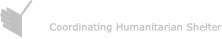 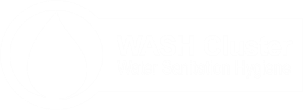 3. RESULTATS CLES
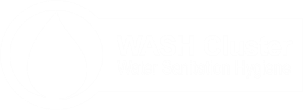 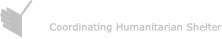 3. 1. Mouvements de population
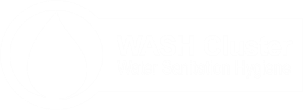 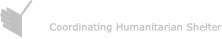 Présence de groupes de population, selon les IC
La présence de déplacés a été signalée dans 90%, 100% et 78% des AS enquêtées dans les provinces du HK, HL et TN respectivement.
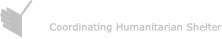 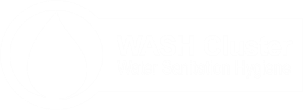 [Speaker Notes: Au cours du reste de la présentation, il faut prendre en compte que les résultats ayant trait aux ménages déplacés et/ou retournés et/réfugiés ne concernent que les AS où la présence de ménages déplacés et/ou retournés et/ou réfugiés a été rapportée]
Présence de groupes de population, selon les IC
La présence de réfugiés a été rapportée par les IC dans seulement 4 AS dont 3 au TN et 1 au HL. Dans 100% de ces 4 AS, les IC ont rapporté que le nombre de ménages de réfugiés résidant dans les localités était inférieur à 500.
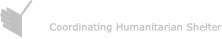 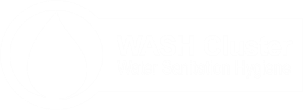 Carte du % d’AS accueillant plus de 1,000 ménages PDI, par ZS (selon les IC)
Mitwaba est la ZS avec la plus grande proportion d’AS accueillants plus de 1 000 ménages de déplacés internes, selon les IC (44% des AS).
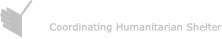 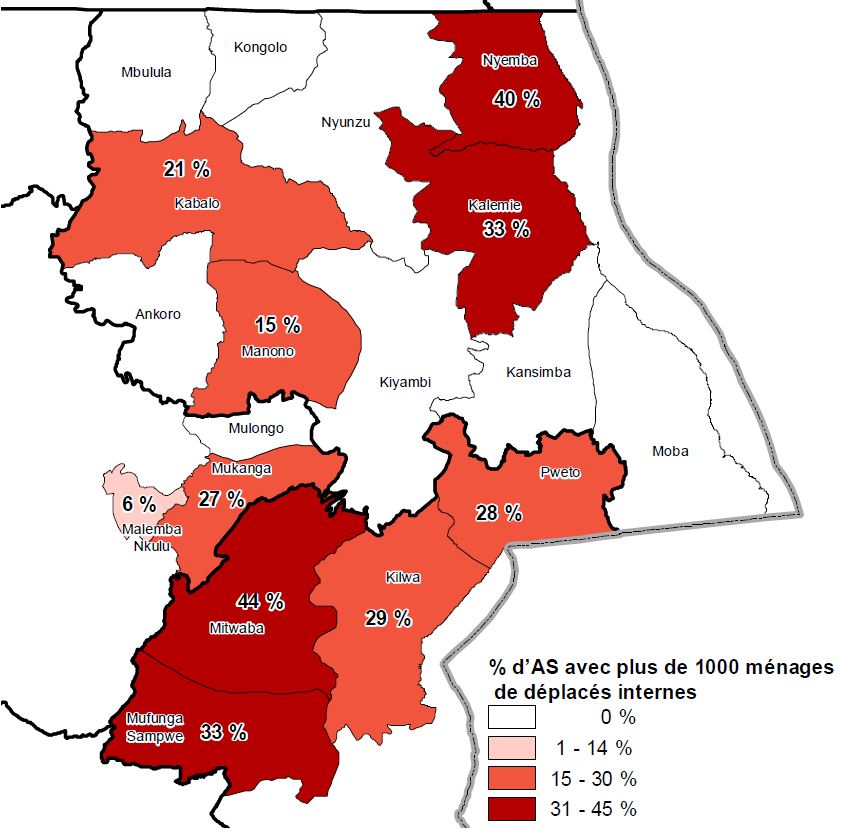 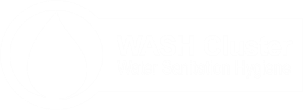 Carte du % d’AS accueillant plus de 1,000 ménages retournés, par ZS
A Mufunga Sampwe et Pweto, respectivement 100% et 77% des AS accueillent plus de 1 000 ménages de retournés, selon les IC.
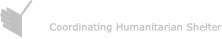 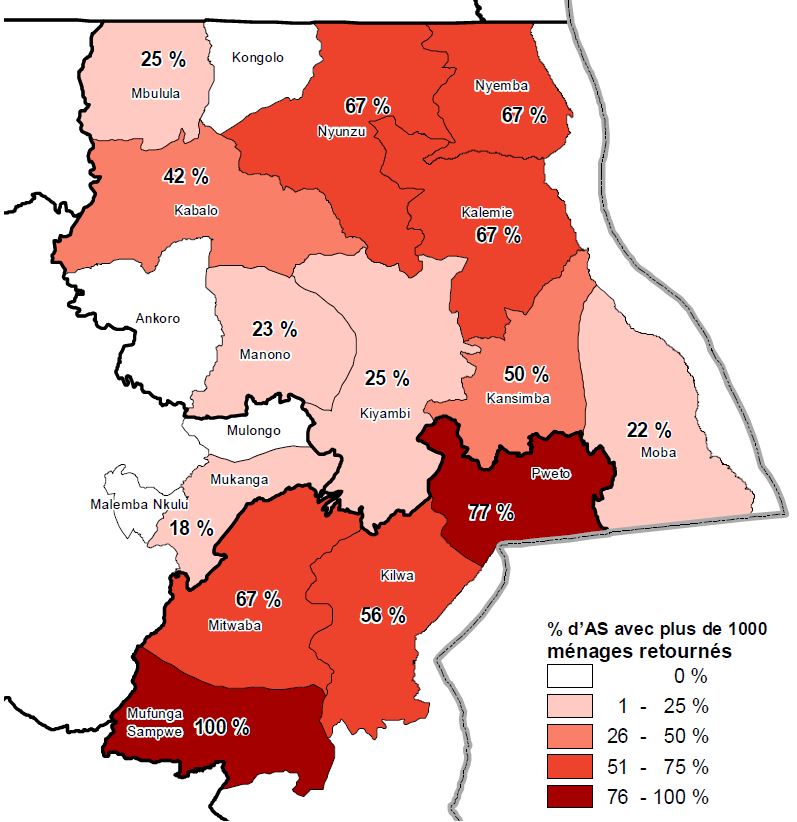 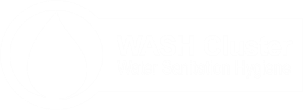 Dynamiques de déplacement - PDI
Selon les IC, dans la majorité des AS des 17 ZS, la majorité des ménages PDI sont arrivés entre 6 mois à un an. A Kilwa et Pweto, les IC de 53% et 73% des AS respectives ont rapporté que la majorité des ménages PDI sont arrivés dans les 6 derniers mois (regain de violence/tensions/moyens de subsistance dans AS voisines). A Mitwaba, dans une grande proportion d’AS, la majorité des ménages PDI sont arrivés depuis plus de 2 ans.
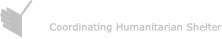 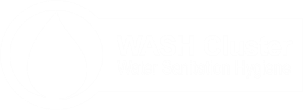 [Speaker Notes: Ici bien noté que Kansimba est la seule ZS dans laquelle les IC d’aucune des AS enquêtées ont rapporté l’absence de PDI.
Si on regarde pour la ZS de Nyunzu, les IC de 33% des Aires de santé enquêtées ont signalé que la majorité des ménages déplacés internes étaient arrivés entre 1 à 3 mois. Pour cette même ZS, les IC de 33 % des AS couvertes ont indiqué que la majorité des ménages étaient arrivés entre 6 mois à 1 ans et les IC des 33% d’AS restantes ont rapporté que la majorité des ménages sont arrivés depuis plus de 2 ans. Ici, on ne peut donc pas parler de % de ménages arrivés à telle ou telle période mais plutôt du % d’AS ou les IC ont rapporté telle ou telle option de réponse par rapport à la durée de temps depuis l’arrivée de la majorité des ménages.]
Estimation des IC du nombre de fois où la majorité des ménages déplacés ont effectué un déplacement secondaire, en % AS, par ZS
Selon les IC, dans 16 ZS, une majorité des ménages PDI se sont déplacés au moins 1 à 2 fois dans la majorité des AS. A Kilwa, 53% des IC dans les AS couvertes ont indiqué de 2 à plus de 3 déplacements pour la majorité des ménages. A Nyunzu, les IC de 33% des AS ont répondu que la majorité des ménages s’étaient déplacés plus de 3 fois. A Ankoro cependant, les IC de 80% des AS ont rapporté que les PDI n’avaient pas effectué de déplacements secondaires.
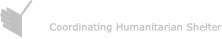 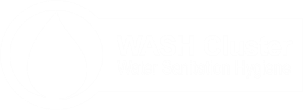 Carte des raisons principales pour les déplacements secondaires des PDI, en % d’AS, par ZS (basée sur les opinions des IC)
Les problèmes liés à la sécurité sont les premiers facteurs évoqués, avant la perte des moyens de subsistance et les problèmes d’accès à la nourriture, dans les AS où des déplacements ont été rapportés. Après la recherche de la sécurité, les dynamiques de mouvement doivent être vues sous le prisme de l’insécurité alimentaire et de la recherche des moyens de subsistance.
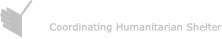 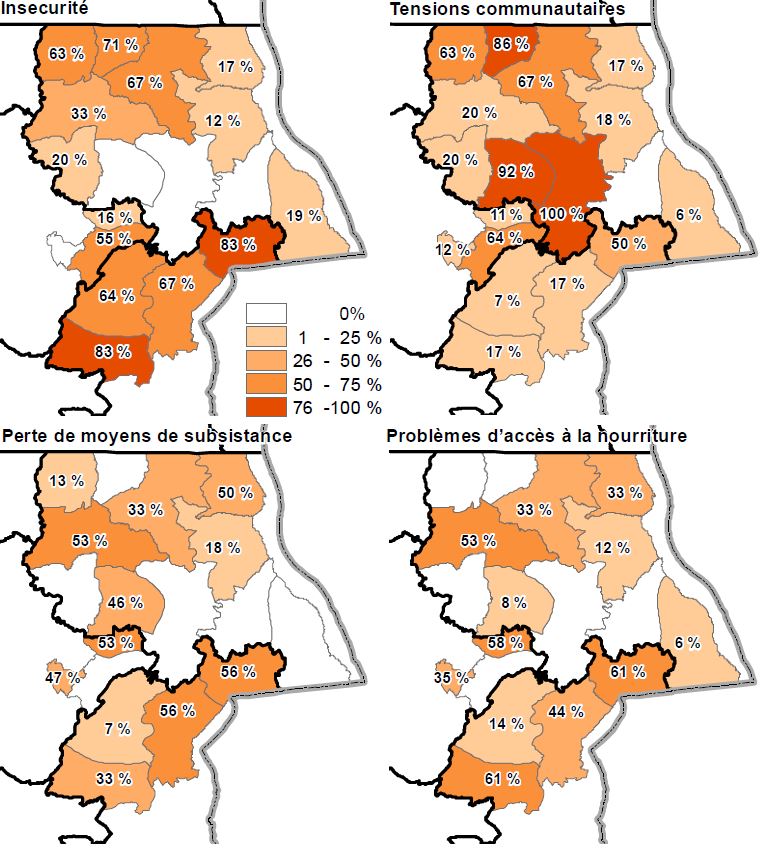 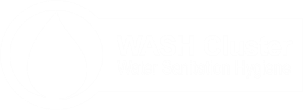 [Speaker Notes: Pour cette question, les IC avaient la possibilité de choix multiples dans leurs réponses. Toutes les options sélectionnées ont été admises.]
Raisons principales pour les mouvements pendulaires pour la majorité des ménages déplacés, selon les IC (AS où mouvements ont été signalés, toutes ZS confondues)
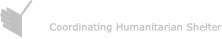 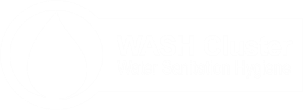 [Speaker Notes: Typologie de déplacement des PDI :
Mouvements pendulaires : des déplacés qui retournent de temps à temps dans leur lieu d'origine et reviennent dans leur lieu de déplacement (court-terme)

Pour cette question des raisons des mouvements pendulaires, les IC avaient la possibilité de choix multiples dans leurs réponses. Toutes les options sélectionnées ont été admises.]
Dynamiques de retour
Selon les IC, dans la majorité des AS de Mitwaba, Mufunga Sampwe, Malenga Nkulu et Mulongo, la majorité des ménages retournés sont revenus entre 1 à 2 ans voir il y a plus de 2 ans. A Kansimba, Kilwa, Pweto, Nyemba et Nyunzu, les IC ont indiqué que la majorité des ménages retournés sont arrivés il y a entre 1 à 6 mois (retour de la sécurité et semble correspondre avec l’arrivée des PDI). Dans les 8 autres ZS, la durée moyenne de retour est de 6 mois à 1 an.
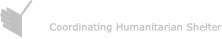 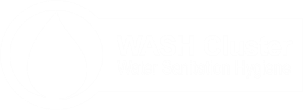 [Speaker Notes: Ici bien noté que Kongolo est la seule ZS dans laquelle les IC ont rapporté qu’aucune des AS n’accueillait de retournés]
Dynamiques de déplacement - Réfugiés
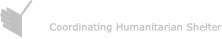 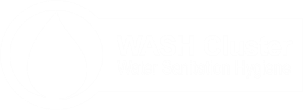 3. 2. Abris
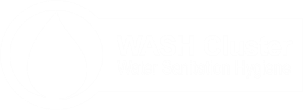 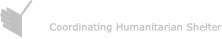 Carte du nombre estimé d’abris endommagés, selon les IC
Le nombre total d’abris endommagés dans les trois provinces est de 74 573.
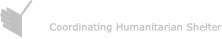 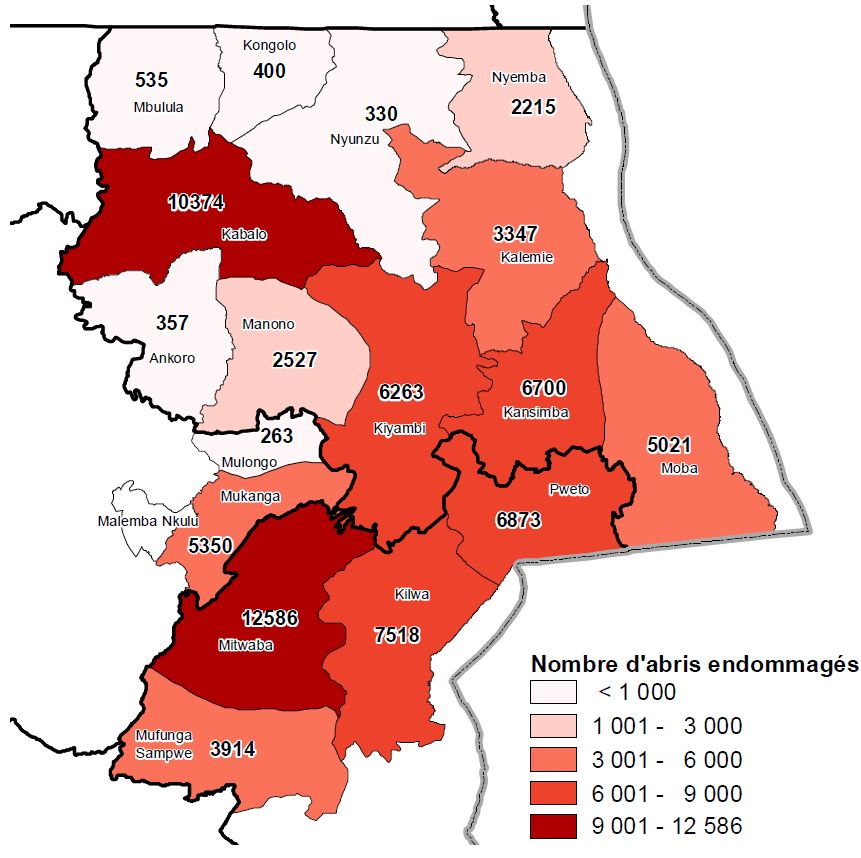 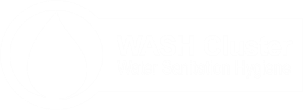 [Speaker Notes: Abris endommagés : abris présentant des dommages mais dont les murs ou le toit sont encore présents.
Abris détruits : abris dont les murs et les toits ont disparu.]
Carte du nombre estimé d’abris détruits, selon les IC
Le nombre total d’abris détruits dans les trois provinces est de 65 738.
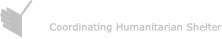 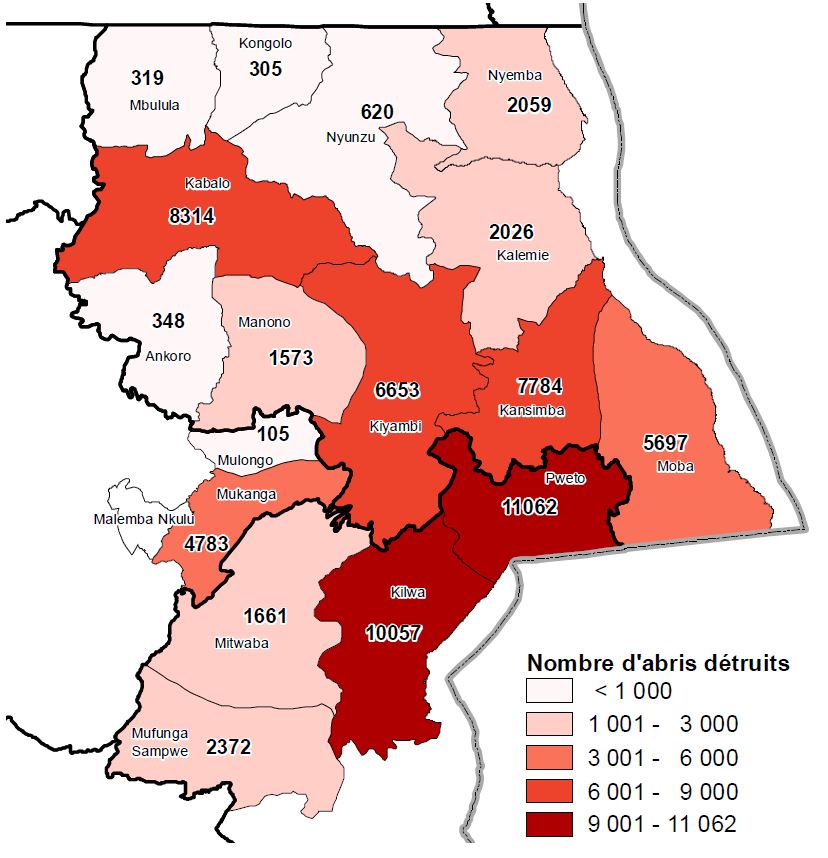 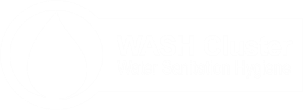 [Speaker Notes: Abris endommagés : abris présentant des dommages mais dont les murs ou les toits sont encore présents.
Abris détruits : abris dont les murs et les toits ont disparu.]
% d’AS par principal type d’abris des déplacés, par ZS au HK :
Contrairement aux retournés, la plupart des PDI ne sont pas propriétaires dans la majorité des AS des 17 ZS. Entre les 3 provinces on note que le partage d’une maison sans frais est le type d’abris des ménages PDI le plus rapporté par les IC (majorité d’AS dans 9 ZS).
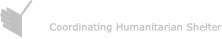 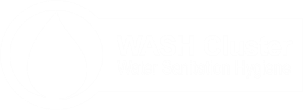 [Speaker Notes: Pour les deux diapos sur la typologie d’habitation, les IC devaient préciser les 3 types d’habitation les plus communs des PDI et des retournés. Par soucis de concision pour cette présentation, seul le type principal est présenté pour les deux catégories de population.]
% d’AS par principal type d’abris des déplacés, par ZS au HL :
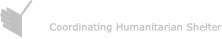 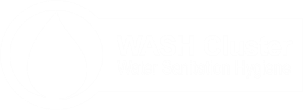 % d’AS par principal type d’abris des déplacés, par ZS au TN :
Au Tanganyika, la résidence principale des ménages PDI sont les centres collectifs selon les IC dans la majorité des AS de deux ZS (Ankoro/Kabalo)
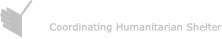 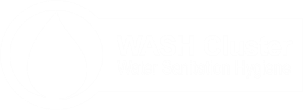 % d’AS par principal type d’abris des retournés, par ZS au HK :
Dans 13 des 17 ZS où la présence de retournés a été rapportée (sauf Kongolo), les ménages retournés sont propriétaires de leurs abris selon les IC dans la majorité des AS.
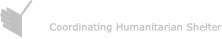 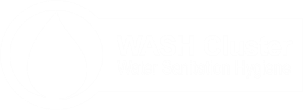 % d’AS par principal type d’abris des retournés, par ZS au HL :
L’autre principal type d’abris pour les ménages retournés rapporté par les IC d’une proportion considérable d’AS est le partage d’une maison (gratuit). Il y a les cas de Kansimba, Mulongo où les IC d’un fort % d’AS (50% et 100% respectivement) ont rapporté que les retournés partagent une maison contre loyer ou travail.
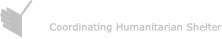 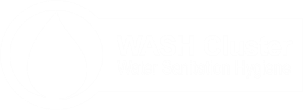 % d’AS par principal type d’abris des retournés, par ZS au TN :
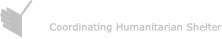 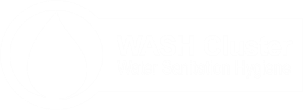 Carte du % d’AS dans lesquelles les IC estiment que les matériaux suivants sont fréquemment utilisés pour la construction des toits des PDI
Généralement, l’évaluation révèle que les types de matériaux utilisés pour les toits des abris sont similaires, quels que soient le type de population et le lieu de résidence. Les IC de la majorité des AS enquêtées rapportent que la population non-déplacée vit majoritairement dans des habitats avec toits en paille, de même pour les retournés et les déplacés.
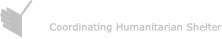 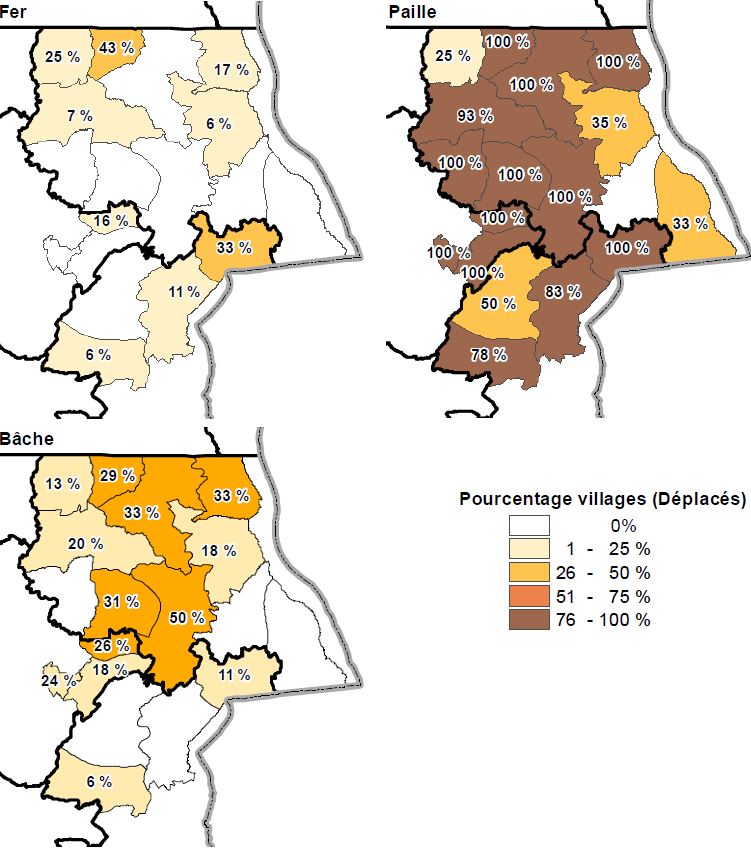 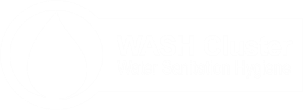 [Speaker Notes: Pour les deux questions sur les matériaux, les IC devaient donner toutes les options possibles quant aux matériaux disponibles et utilisées par les PDI et retournés pour la reconstruction de leurs abris.]
Carte du % d’AS dans lesquelles les IC estiment que les matériaux suivants sont fréquemment utilisés pour la construction des toits des retournés
Les personnes déplacées semblent toutefois plus vulnérables, ayant un accès largement plus faible aux habitats avec des toits en tôle. A Kiyambi et Nyunzu, les IC dans 50% et 33% des AS respectivement ont rapporté que les retournés utilisaient des bâches pour le toit de leurs abris.
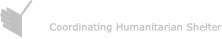 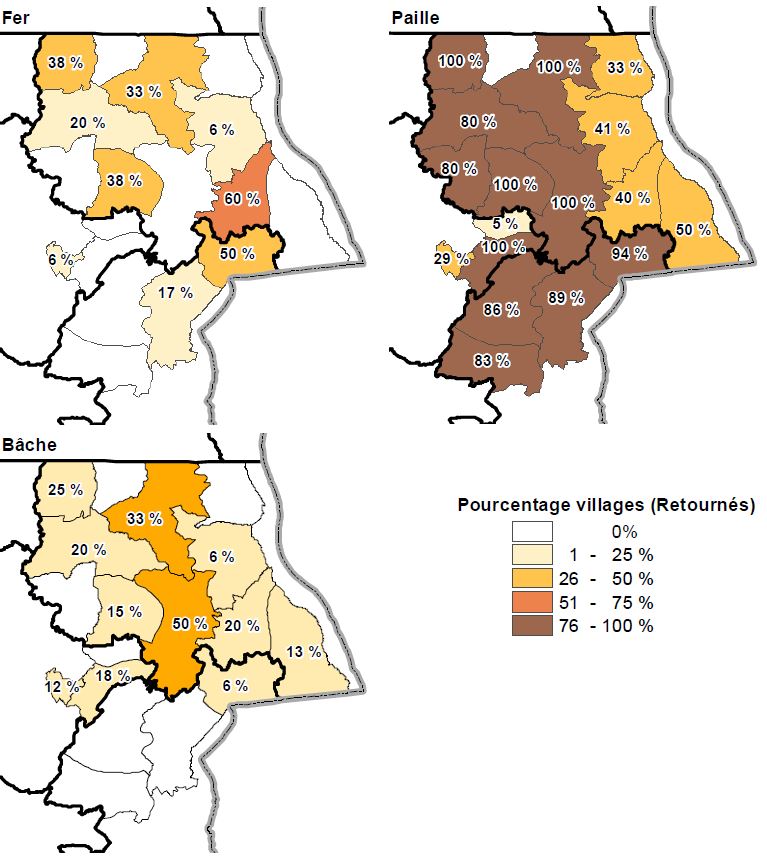 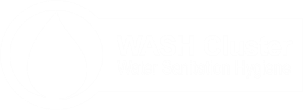 [Speaker Notes: Pour les deux questions sur les matériaux, les IC devaient donner toutes les options possibles quant aux matériaux disponibles et utilisées par les PDI et retournés pour la reconstruction de leurs abris.]
Obstacles à la construction des abris adéquats pour les ménages PDI
Dans toutes les ZS couvertes, les IC de toutes les AS ont rapporté que les ménages PDI et retournés rencontrent des difficultés pour construire un abri adéquat. Dans 2 des 17 ZS dans lesquelles la présence de PDI a été rapportée (sauf Kansimba), les ménages PDI font face à un manque d’accès au terrain pour construire leurs abris (67% et 59% des AS à Pweto et Malemba Nkulu). Dans les 17 ZS, le manque de moyen est la raison principale qui entrave la construction des abris selon les IC dans la majorité des AS enquêtées. On observe que les obstacles rencontrés pour la construction d’abris adéquats sont très semblables pour les ménages PDI et les retournés notamment le manque de moyen, le manque de main d’œuvre, manque de matériaux et autres priorités.
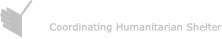 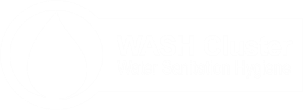 [Speaker Notes: Pour ces deux questions, les IC devaient donner toutes les options possibles quant aux obstacles que rencontrent les PDI et retournés pour la construction de leurs abris.
Manque de moyen : correspond à un manque de moyen financier. 
Manque de main d’œuvre : une insuffisance de main-d'œuvre avec les qualifications requises dans le domaine de la construction.]
Obstacles à la construction des abris adéquats pour les ménages retournés
A Kilwa, Mufunga Sampwe et Pweto, les IC de la majorité des AS couvertes ont rapporté que les ménages PDI ne construisent pas due à leur incertitude quant à l’évolution de la sécurité. Pour les ménages retournés, cette raison se retrouve pour les 3 même ZS mais aussi pour la 50% des AS à Mitwaba. Cependant, on note quelques différences entre ménages PDI et retournés pour les obstacles à la construction : les IC d’une forte % d’AS dans un plus grand nombre de ZS ont indiqué que les ménages PDI une plus grande incertitudes face à l’accès aux services pour la reconstruction que les ménages retournés.
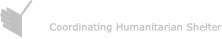 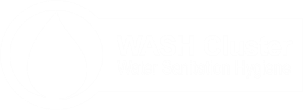 [Speaker Notes: Pour ces deux questions, les IC devaient donner toutes les options possibles quant aux obstacles que rencontrent les PDI et retournés pour la construction de leurs abris.]
Cas d’éviction
Les IC ont rapporté des cas d’évictions dans une certaine proportion d’AS de 17 ZS (sauf à Ankoro). A Kilwa, Kiyambi et Mbulula, les IC dans respectivement 50%, 50% et 63% des AS enquetées ont rapporté que la raison des évictions était liée au propriétaire revenu occupé son bien. Dans 10 ZS, les IC de la majorité des AS ont signalé que les ménages PDI étaient plus à risques de connaitre l’éviction que les ménages retournés. Seul dans la ZS de Kabalo, les IC n’ont pas rapporté de cas d’évictions.
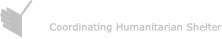 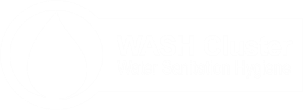 [Speaker Notes: Pour les raisons aux cas d’évictions, il était demandé aux IC de mentionner toutes les options possibles. 
Ici les données ne représentent pas le % de cas d’éviction.]
Raisons principales pour les cas d’évictions en % d’AS, par ZS
Ici les données ne représentent pas un % de raisons mais un % d’AS dans lesquelles les IC ont rapporté les raisons principales pour les évictions (dans les AS ou des cas d’’évictions ont été rapportés par les IC). Dans 12 ZS, les IC ont rapporté dans 100% d’AS que le non-paiement du loyer était la raison principale pour les cas d’éviction (cette raison est citée dans les 5 autres ZS par les IC dans une moindre proportion d’AS)
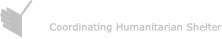 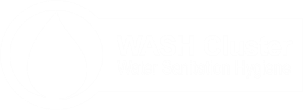 [Speaker Notes: Pour les raisons aux cas d’évictions, il était demandé aux IC de mentionner toutes les options possibles.]
3. 3. EHA
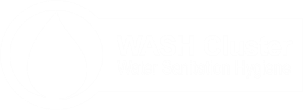 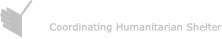 Accès à l’eau potable
Dans 7 ZS, les IC de la majorité des AS couvertes ont rapporté qu’une minorité de personnes avait accès à assez d’eau potable. Dans la ZS d’Ankoro, les IC de 80% des AS ont signalé que personne n’a accès à l’eau potable. A Kabalo, les IC de 53% des AS ont indiqué que tout le monde a accès à l’eau potable.
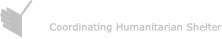 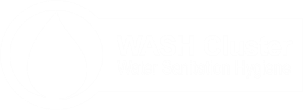 Carte du % de villages avec des points d'eau aménagés fonctionnels et points d’eau endommagés, selon les IC
Dans seulement une ZS, les IC ont rapporté qu’une majorité de villages (58%) avait accès à un point d’eau aménagé fonctionnel.
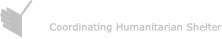 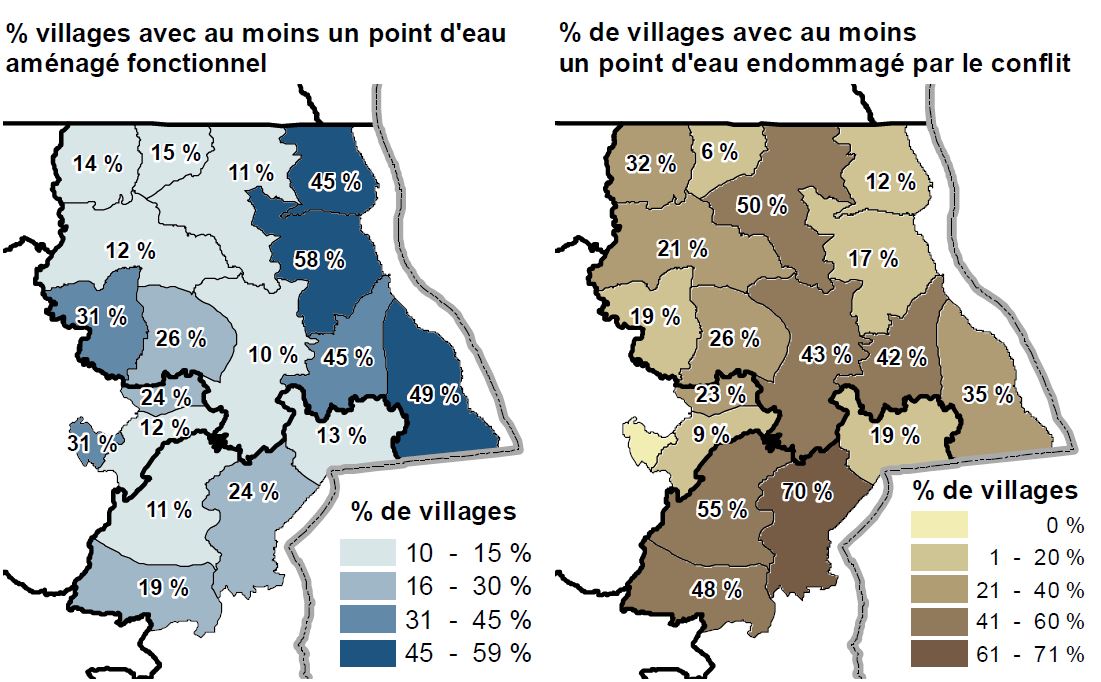 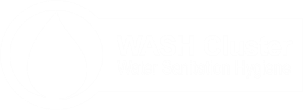 Carte de la source d’eau de boisson principale en % d’AS
L’eau de surface constituent la source principale d’eau de boisson dans la majorité des AS de 3 ZS. Les sources non-améliorées constituent la source d’eau de boisson principale dans la majorité des AS de 3 ZS. Dans 12 ZS, les IC de la majorité des AS ont rapporté des sources améliorées comme source principale d’eau de boisson.
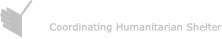 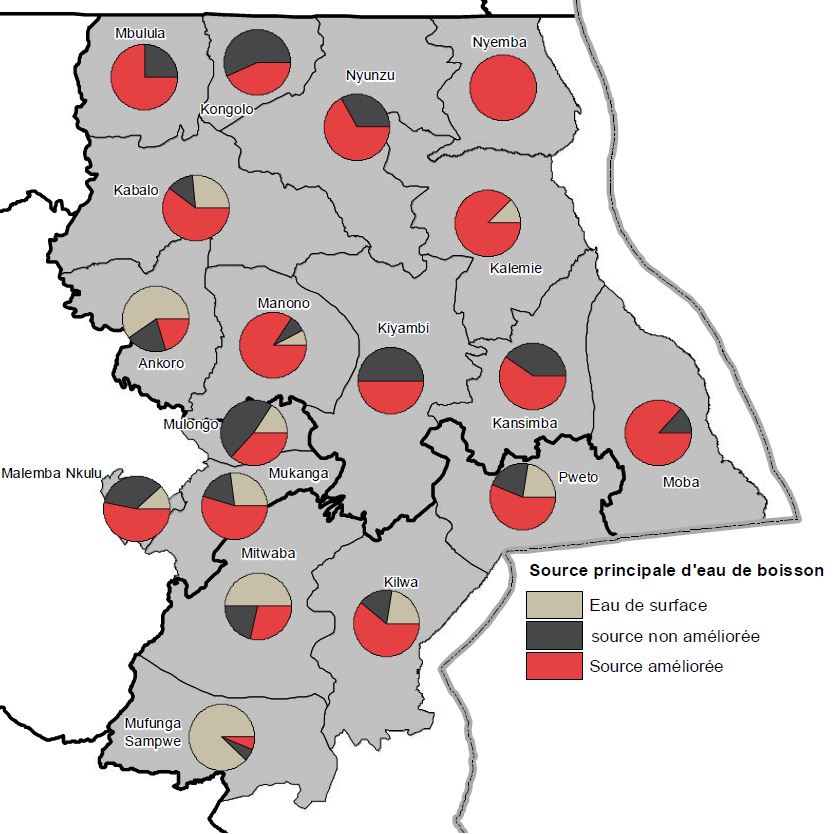 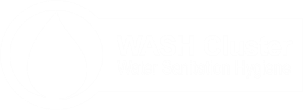 [Speaker Notes: Définition : Sources améliorées sont les suivantes 
puits creusé aménagé
source amenagée
robinet borne fontaine
robinet parcelle
robinet voisin
puits pompe forage
eau sachet
 Sources non améliorées 
puits non aménagé
source non aménagée]
Carte du problème principal qui entrave l’accès à l’eau potable en % d’AS
Les IC de la majorité des AS couvertes (toutes ZS confondues) ont identifié les problèmes principaux suivants entravant l’accès à l’eau : 1) Le nombre insuffisant de points d’eau ; 2) La mauvaise qualité de l’eau ; 3) Une distance trop longue à parcourir pour la collecte de l’eau.
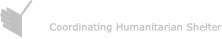 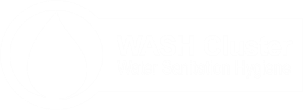 Stratégies adoptées par les populations pour palier au manque d’eau potable, en % d’AS
La principale stratégie des populations pour pallier au manque d’eau potable est la collecte d’une eau de moindre qualité et/ou la collecte à des points d’eau moins accessibles, dans 13 ZS. Il faut noter que dans 50% des AS de Nyemba, les IC ont rapporté que la population optait de réduire sa quantité d’eau bue.
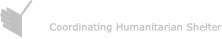 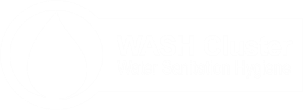 Accès aux latrines familiales fonctionnelles
Les IC de la majorité des AS enquêtées de 12 ZS ont rapporté que la moitié ou une minorité de personne a accès à des latrines familiales fonctionnelles. Dans 12 ZS, les IC d’une proportion d’AS ont indiqué que personne n’a accès à des latrines familiales fonctionnelles (cas d’Ankoro avec 40 % des IC des AS couvertes). Cela ne signifie pas que tout le monde pratique la défécation à l’air libre. Cela signifie que pas la totalité de la population n’a un accès systématiques à des latrines familiales fonctionnelles. Respectivement 6%, 27% et 6% des IC dans les AS de Kilwa, Kabalo et Moba ont indiqué que tout le monde a accès aux latrines.
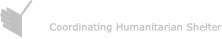 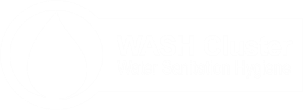 [Speaker Notes: Ces résultats sont des estimations basées sur des l’opinion d’Informateurs clés. De plus, il s’agit ici de latrines familiales – cela ne prend pas en compte la possibilité d’autres types de latrines peut etre existantes dans les AS.]
Accès au savon
Dans 12 ZS, les IC de la majorité des AS signalent que la minorité de la population n’a accès au savon. A Ankoro, 80% des IC des AS enquêtées indiquent que personne ne peut accéder au savon. Selon l’opinion des IC dans 55% des AS couvertes (toutes ZS confondues), l’entrave principale pour accéder au savon pour les populations est un coût trop élevé.
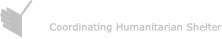 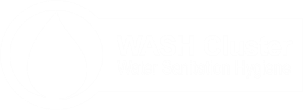 Ecoles et EHA
Dans la totalité des ZS couvertes, les IC ont rapporté la présence d’écoles fonctionnelles. Dans l’ensemble des ZS, les IC ont rapporté des écoles endommagées et détruites suite au conflit. Dans 12 ZS, moins de 20% des écoles ont accès à des latrines adéquates (écoles fonctionnelles ou non). Dans 16 ZS, moins de 20% des écoles ont accès à un point d’eau aménagé.
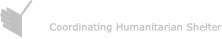 % d’écoles signalées détruites ou endommagées suite au conflit, % d’écoles ayant accès à un point d’eau aménagé et des latrines adéquates, par ZS
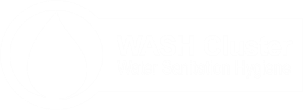 3. 4. Accès au marchés
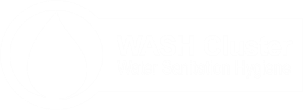 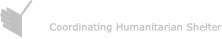 Carte du % de villages où les populations ont accès à un marché fonctionnel (moins de 2h de marche aller-retour) et au réseau de téléphonie mobile
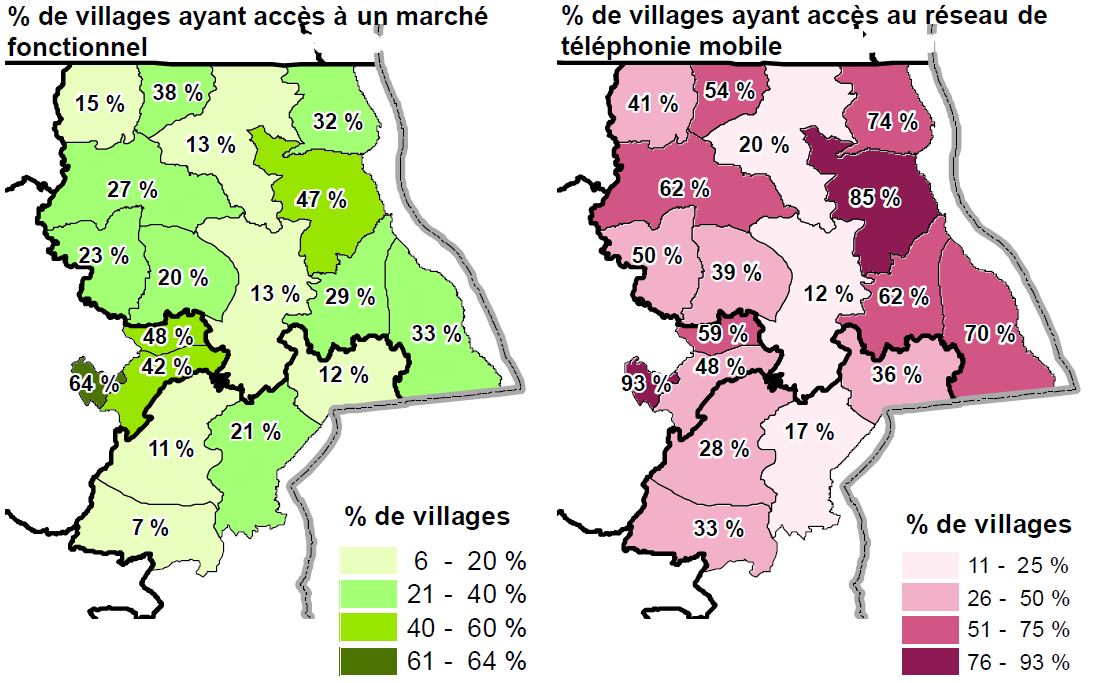 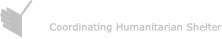 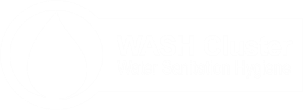 Entrave à l’accès aux marchés et présence de matériaux de construction et de biens non-alimentaires EHA
Selon les IC, les principales barrières qui entravent l’accès au marché pour les populations, toutes ZS confondues sont : 
Manque de transport
L’absence de marché fonctionnel
Les routes impraticables

Dans l’ensemble des ZS, les IC de la majorité des AS ont rapporté l’accessibilité aux matériaux de construction suivants : 
Paille, Sticks, Briques Adobe, Planche, Bambou, Cordes/ficelles 
Dans l’ensemble des ZS, les IC de la majorité des AS ont indiqué que les matériaux moins accessibles sont : briques cuites, outils, clous, tôle, bloc de ciment et rondins.
Dans l’ensemble des ZS, les IC de la majorité des AS ont rapporté l’accessibilité aux biens non-alimentaires (BNA) EHA suivants :
Savon, seaux, bidons, bassines, poudre lessive
Dans l’ensemble des ZS, les IC d’une forte proportion d’AS ont indiqué que les BNA moins accessibles sont : les produits de traitement et de purification de l’eau, ainsi que le chlore liquide.
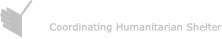 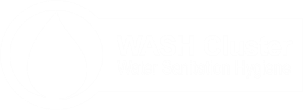 [Speaker Notes: Pour la question relative aux entraves à l’accès au marché, les IC avaient la possibilité de choisir plusieurs réponses. Lors de la triangulation des données, il a été décider d’accepter tous les choix de réponses sélectionnés.]
Accès services financiers
Dans toutes les ZS couvertes, les IC de plus de 45% des AS enquêtées ont rapporté qu’il n’existe aucun moyen pour les population d’envoyer et de recevoir de l’argent. Toutes ZS confondues, les IC de 44% et 20% d’AS respectivement indiquent que le transfert de téléphonie mobile et le recours aux commerçants sont les deux principaux types de services financiers auxquels ont accès les populations.
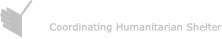 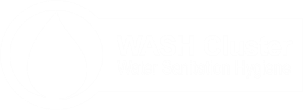 [Speaker Notes: Pour cette question, les IC avaient la possibilité de réponse à choix multiples. Lors de la triangulation des données, il a été décidé d’appliquer le principe d’accepter tous les choix de réponses sélectionnés.]
3. 5. Santé
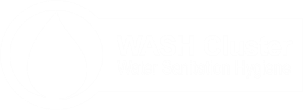 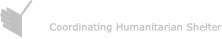 Carte du % de villages ayant accès à une structure de santé fonctionnelle et du % de structures de santé avec un point d’eau aménagé
Dans 5 ZS, les IC ont indiqué qu’une majorité de villages avait accès à une structure de santé fonctionnelle à moins de 2 heures de marche aller-retour. A Pweto, Kabalo et Nyunzu, moins de 30% des villages ont accès à une structure de santé fonctionnelle. Dans 6 ZS, les IC de santé ont rapporté que la majorité des structures de santé enquêtées étaient équipées d’un point d’eau aménagé.
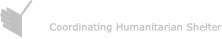 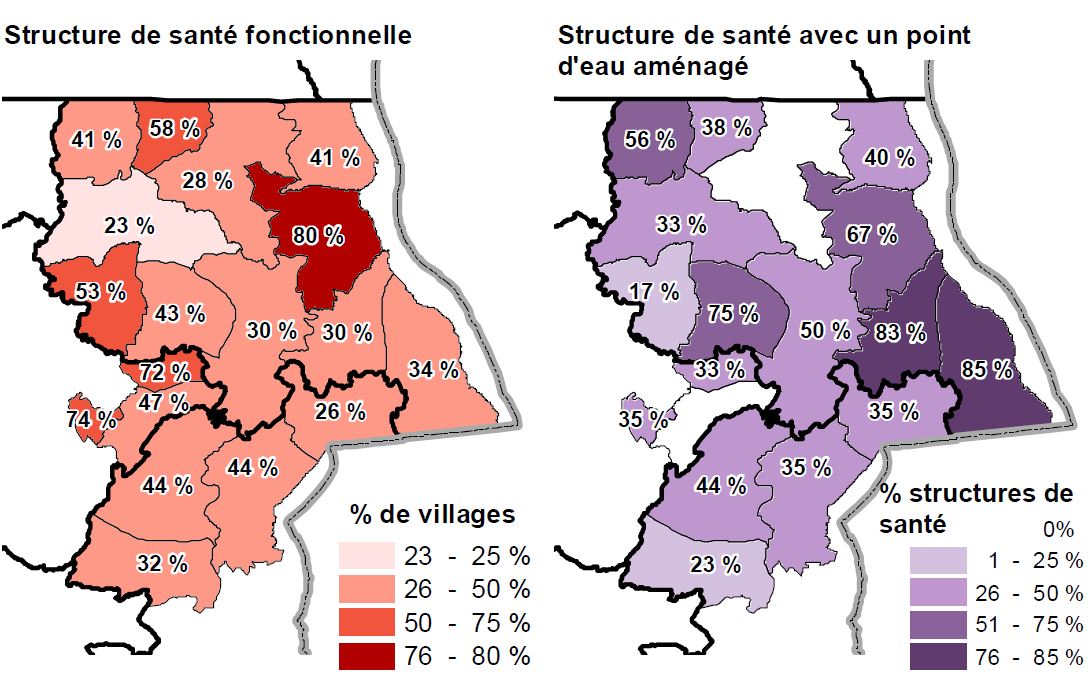 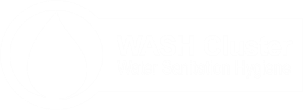 4. Conclusion
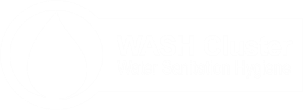 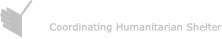 Conclusions
Les résultats de cette évaluation révèlent de manière générale une stabilisation des mouvements de population durant les derniers 6 mois et une certaine tendance au retour dans la dernière année pour les ménages retournés. 

Cependant, la volatilité de la situation sécuritaire et les déplacements de longue durée qui en ont résulté ont eu un impact négatif sur la situation économique et alimentaire des populations déplacées. Ceci peut mener à d’autres mouvements liés à la recherche d’accès aux services de base, de nourriture et de moyens de subsistance. 

En termes d’abris, le nombre estimé d’abris détruits et endommagés est conséquent. S’il est vrai que les IC d’un certain % d’AS dans certaines ZS couvertes ont évoqué les centres collectifs ou abris de fortune (tout type de sites confondus) comme type d’habitation principal des PDI, il ressort de cette évaluation des 3 provinces que le partage d’une maison sans frais est le type d’abris des ménages PDI le plus rapporté par les IC.
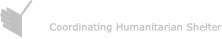 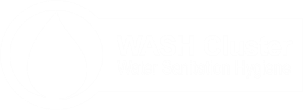 Conclusions
En termes d’EHA, les besoins pour toutes populations et lieu de résidence confondues sont inquiétants si l’on en croit le rapport fait par les IC sur le degré d’accessibilité à l’eau potable et la qualité de la source d’eau de boisson principale. 

Pour rappel, les informations sont souvent par % d’AS et non par % de population ni par % de ménages. La source d’information provient de 3 informateurs clés par AS et non des ménages/personnes dans le besoin, ni des services techniques/autorités locales. Les IC ont donc des connaissances limités, non spécifiques et estimatives et cela notamment au vu de leur petit nombre par rapport à la taille des AS.
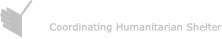 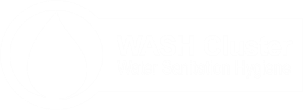 Prochains produits et étapes
Ajout des retours, recommandations, leçons apprises des partenaires

Fiches d’information vont être développées pour chaque ZS et présenteront les principales données par indicateurs clés (décembre 2018)

Heatmaps des vulnérabilités (indicateurs EHA et Abris) – seront incluses dans le rapport final (fin décembre 2018)

Rapport final – analyse des résultats pour toutes les provinces couvertes par les 4 cycles d’évaluation (fin décembre 2018)

Prochaine évaluation: Nord Kivu et Ituri (Novembre 2018)
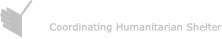 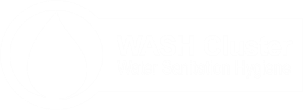 Leçons apprises
Problèmes logistiques



Problèmes opérationnels



Autre
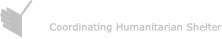 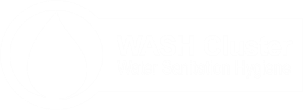 Merci !
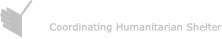 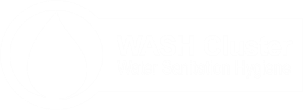 Pour tout complément d’information ou si questions par rapport à la présentation et l’analyse, prière de contacter : Alice Pineau – REACH Assessment Officer  alice.pineau@reach-initiative.org